Suplente del Presidente
Suplente del Presidente
Presidente
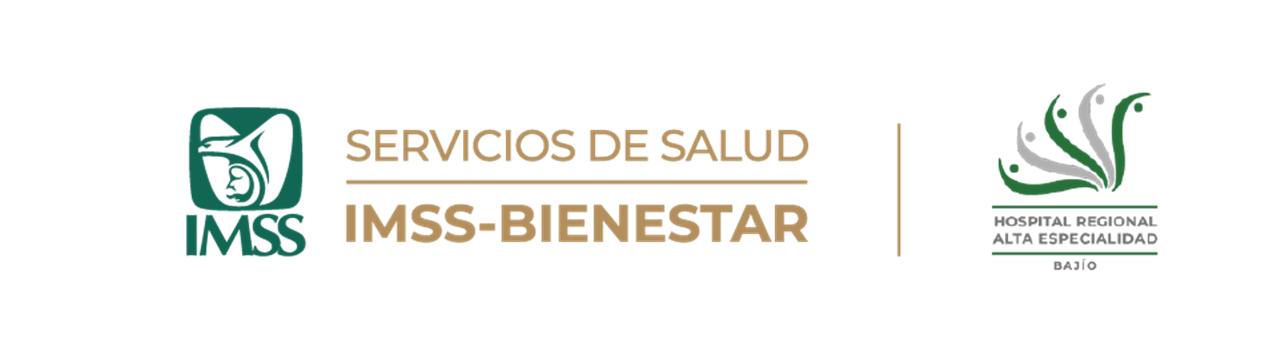 COMITÉ DE ÉTICA
Hospital Regional de Alta Especialidad del Bajío 2024
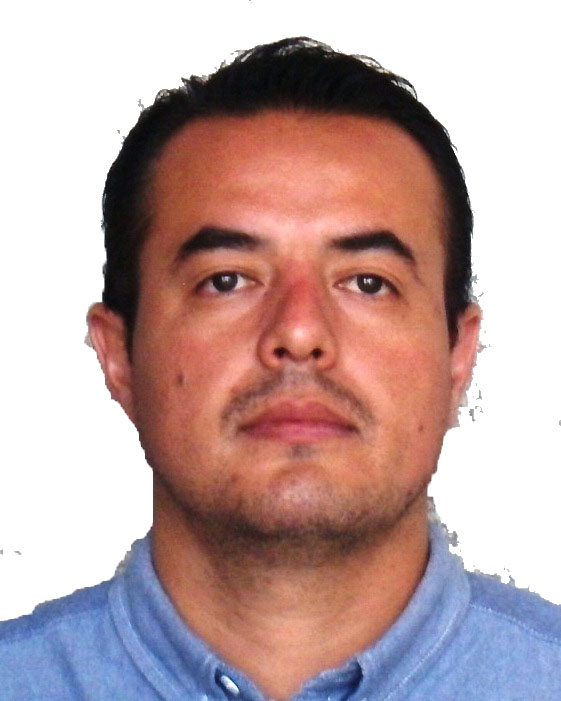 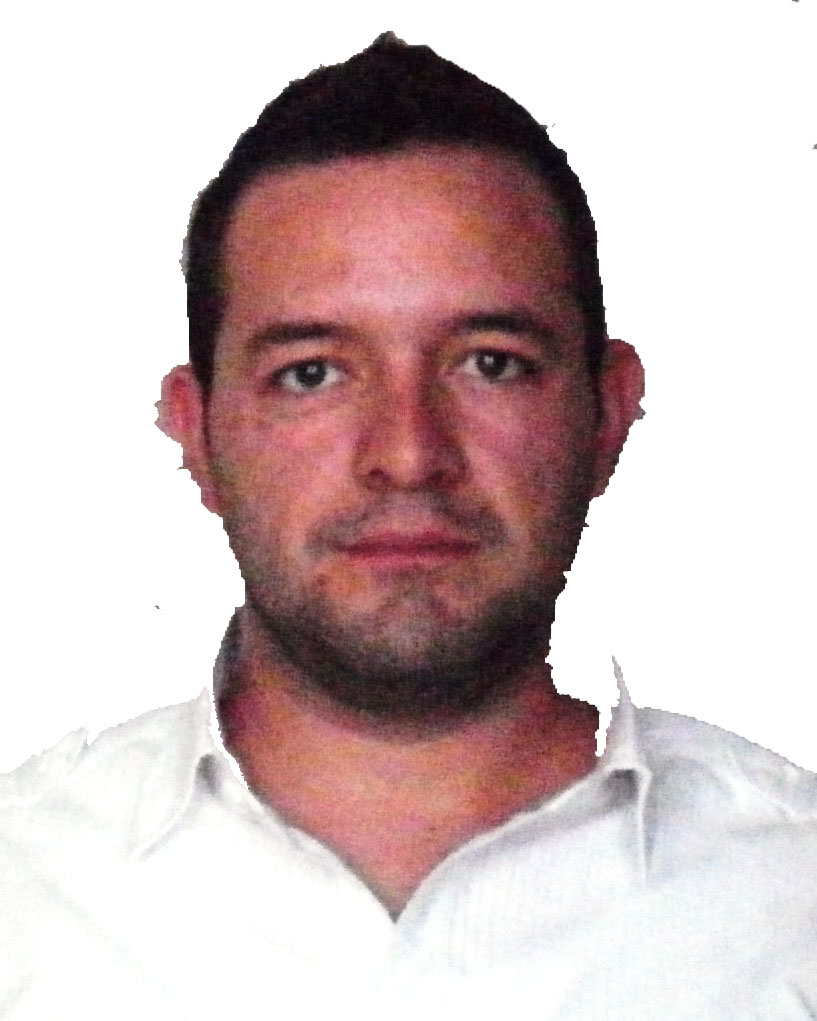 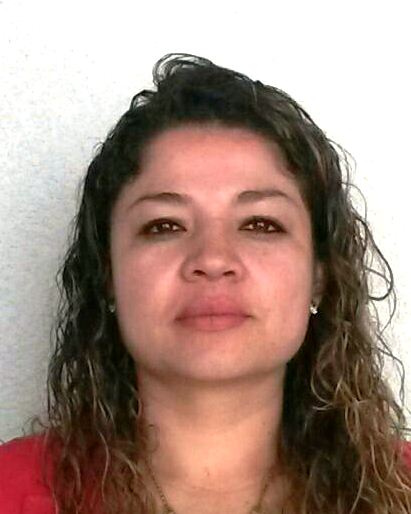 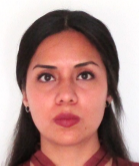 Asesores
Lic. Hernández Márquez José Asunción
OIC
Jurídico
Lic. Méndez Hernández Manuel
Lic. Rivero Barrera Estrella Roxana
L.A.E. Revilla de la Tejera Ma. Leticia
Ing. Méndez Romero Ezequiel
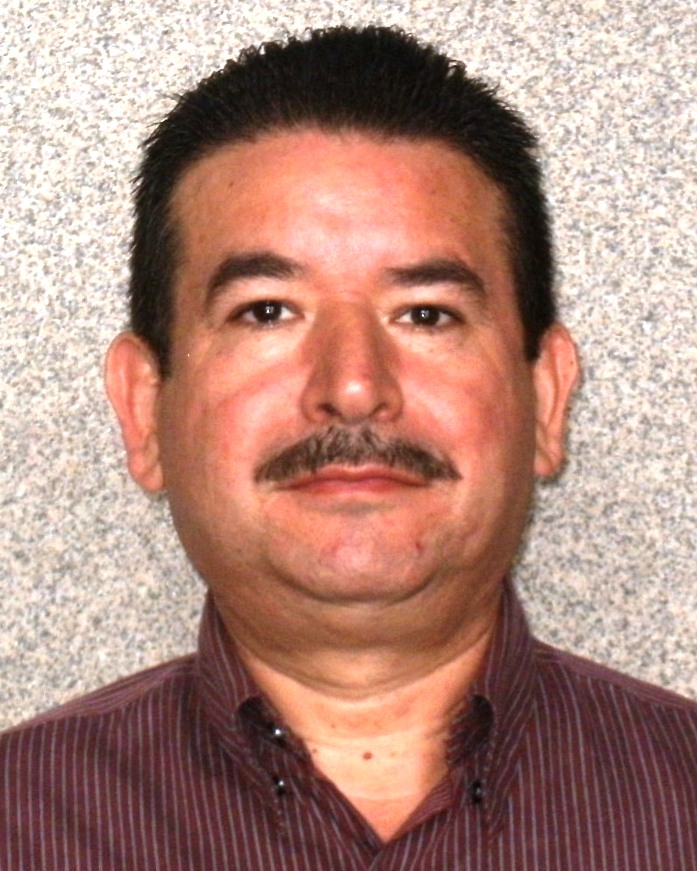 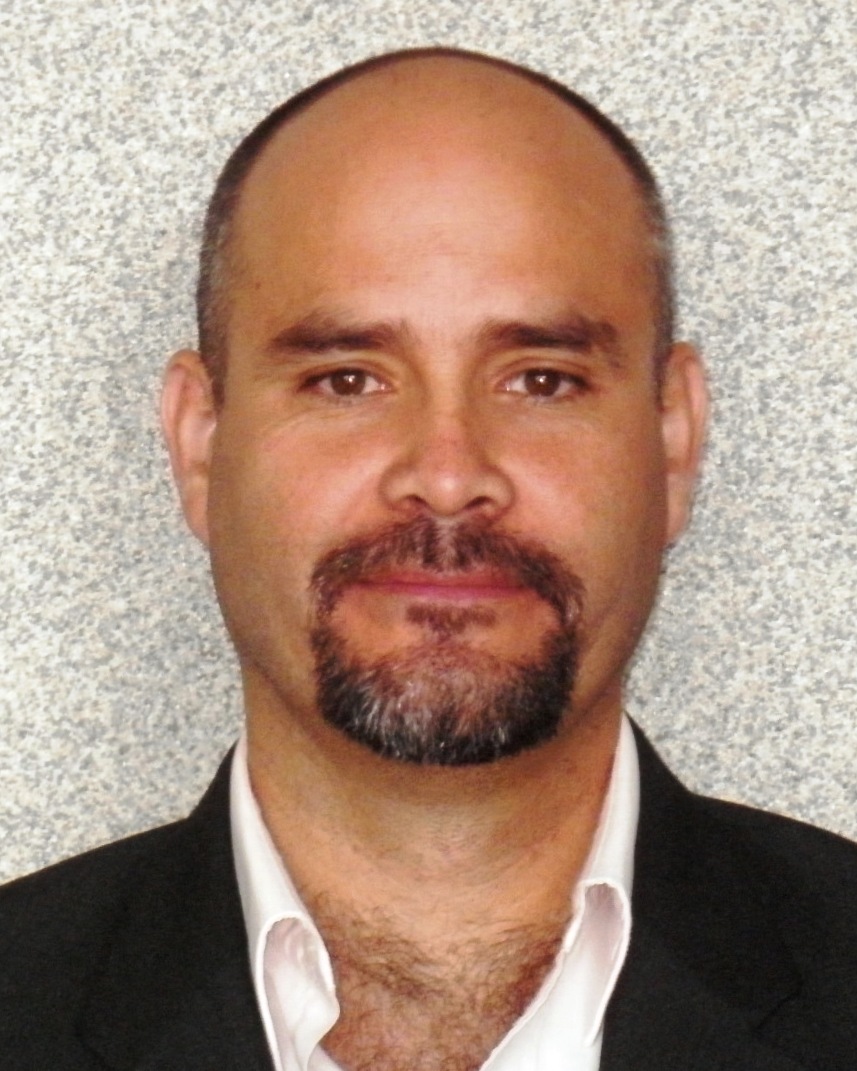 Lic. García Marín Jesús Emmanuel 
Secretario Técnico
Lic. Torres Domínguez Fabiola
Secretaria Ejecutiva
Lic. Mares Hernández . Karla Edith
C.P. Michelini Ojeda Eric
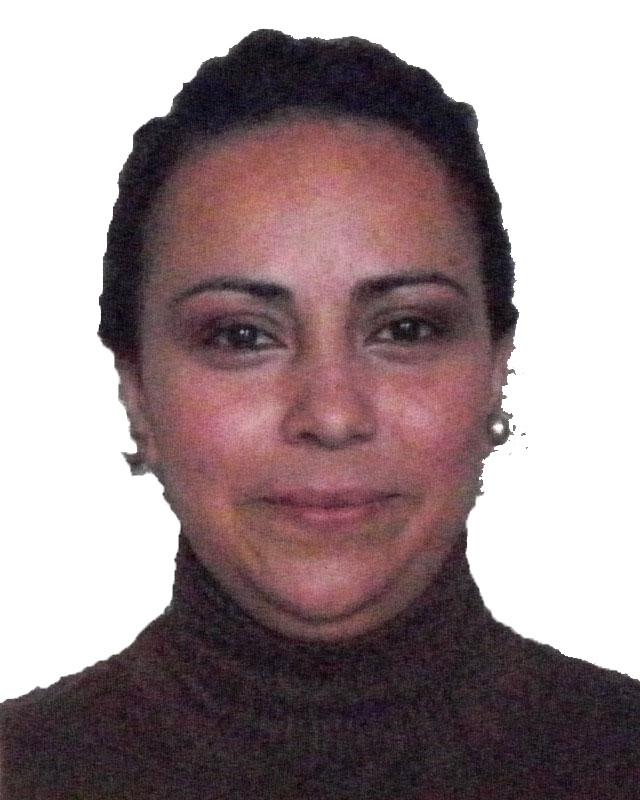 Recursos Humanos
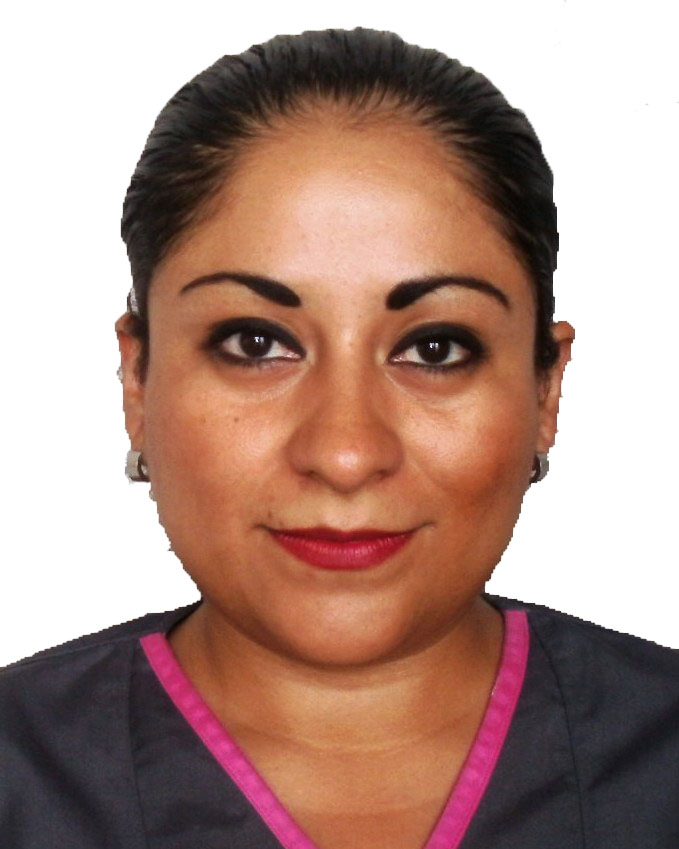 C.P. Díaz Navarro Edgar
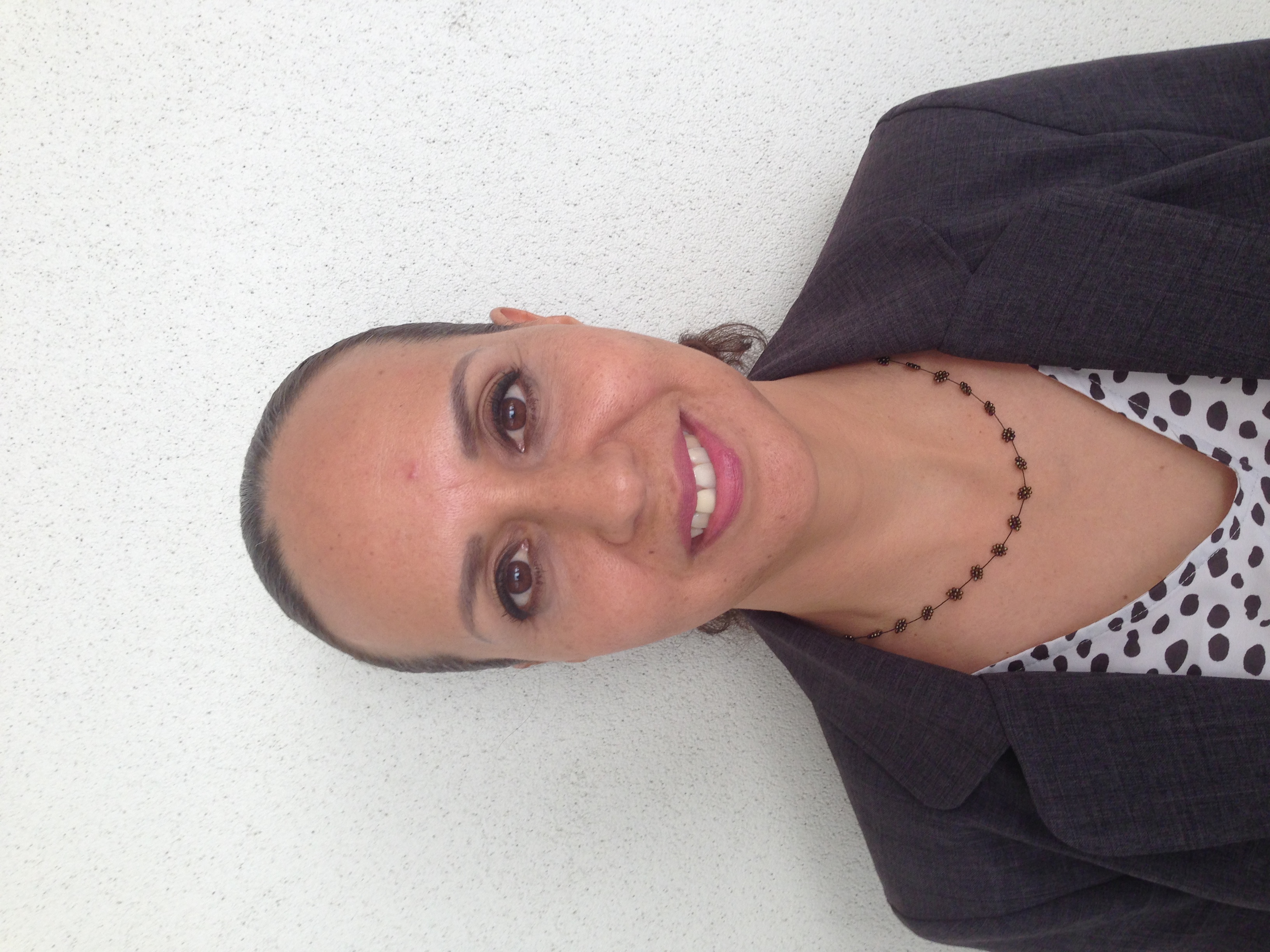 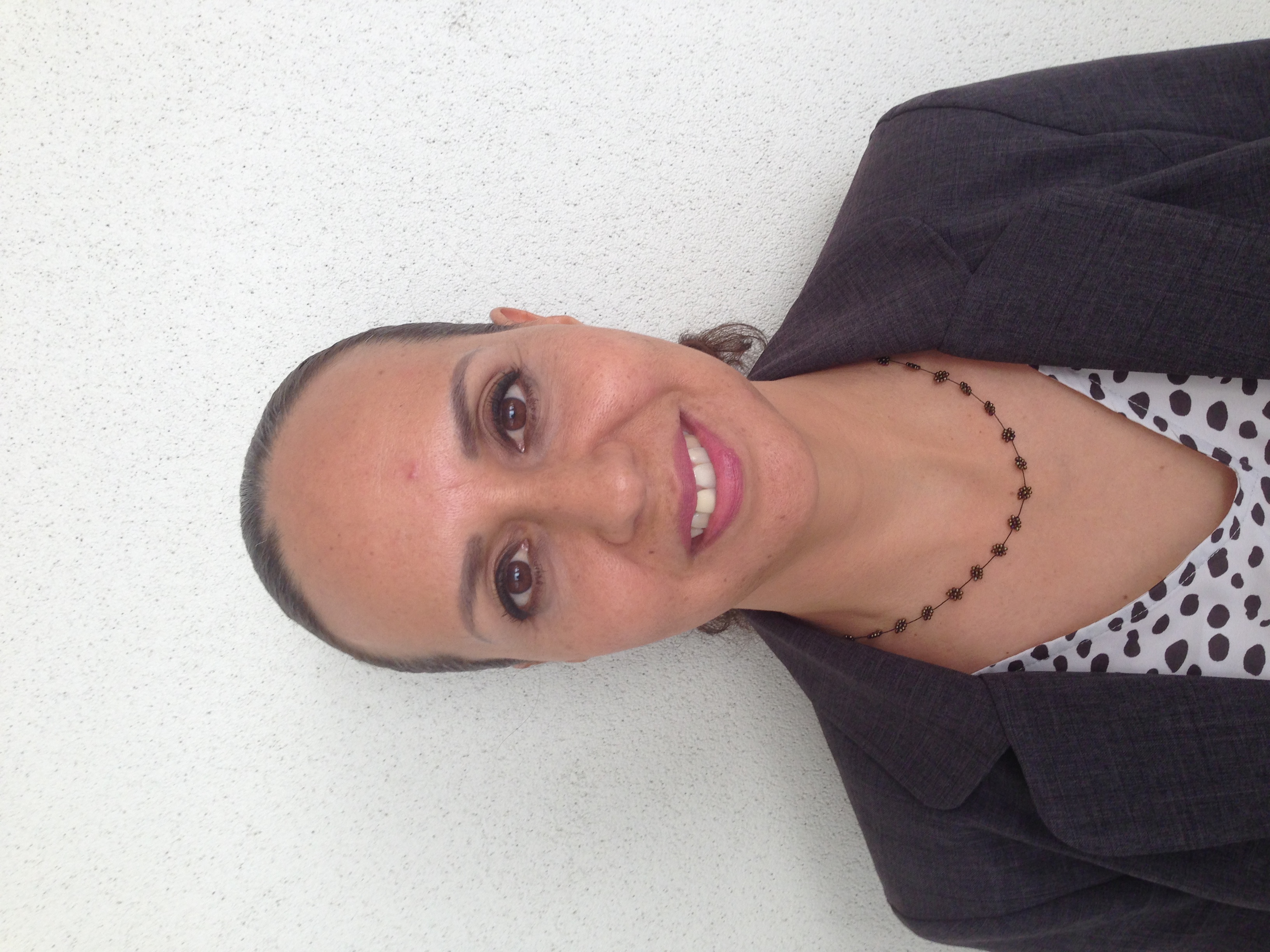 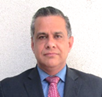 Lic. Sánchez Vargas Edith Virginia
M.A.H.S.S. Muñoz Cardiel María del Carmen
Persona Asesora
Miembros Propietarios Temporales
Protocolo de Actuación de los Comités de Ética de Prevención de Conflictos de Intereses en la atención de Presuntos  Actos de Discriminación
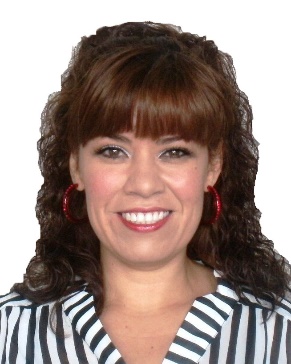 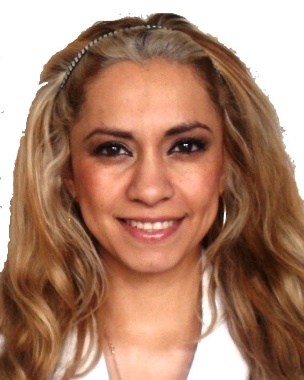 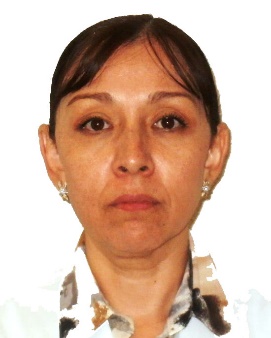 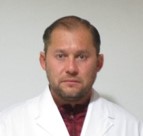 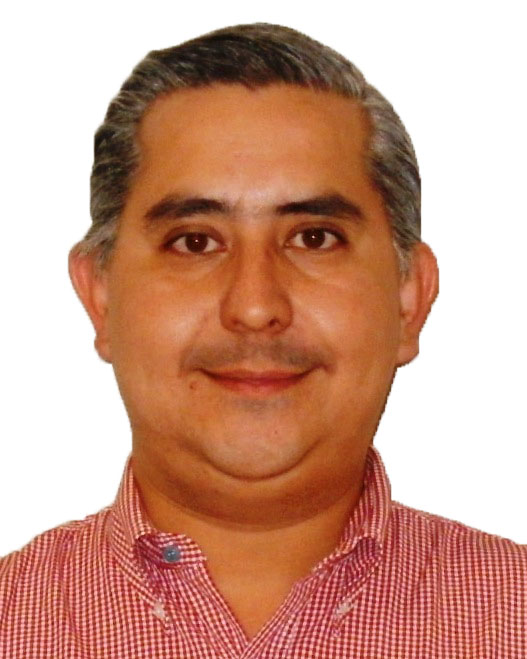 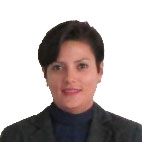 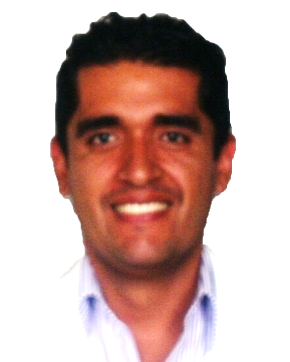 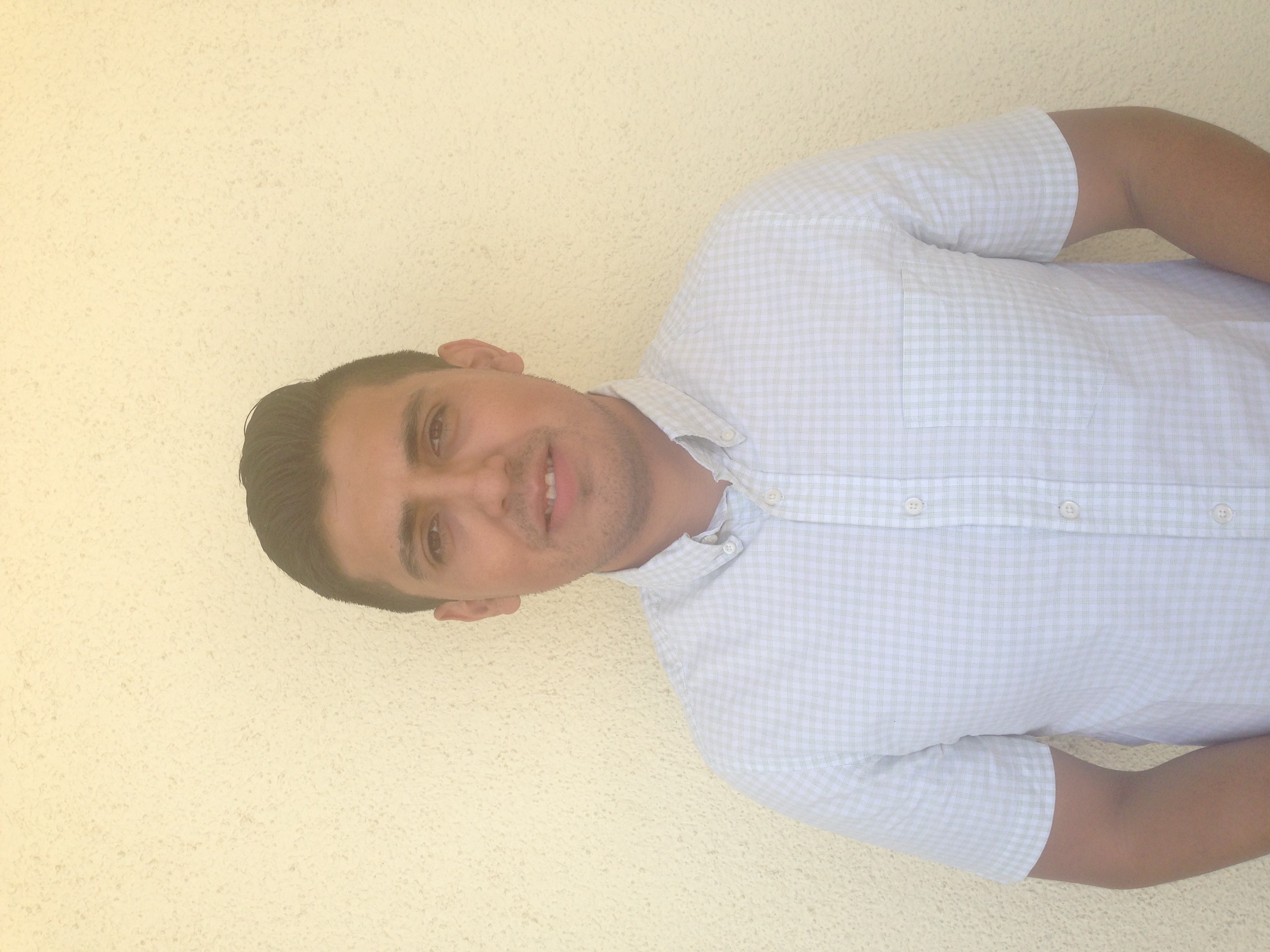 L.A. Valenzuela Arriaga Mayra Guadalupe
Dr. Mario Onofre Rafael Cravioto Moreno
Dr. Villanueva Domínguez Joel
QFB. Brizuela Gamiño Olga Leticia
Ing. Méndez Rangel Rosa Carolina
Dr. Paz Gómez Francisco José
Dra. García Moreno 
Esperanza
Persona Consejera
Miembros Propietarios Suplentes
Protocolo para la Prevención, Atención y Sanción del Hostigamiento Sexual y Acoso Sexual
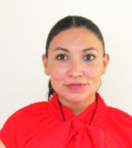 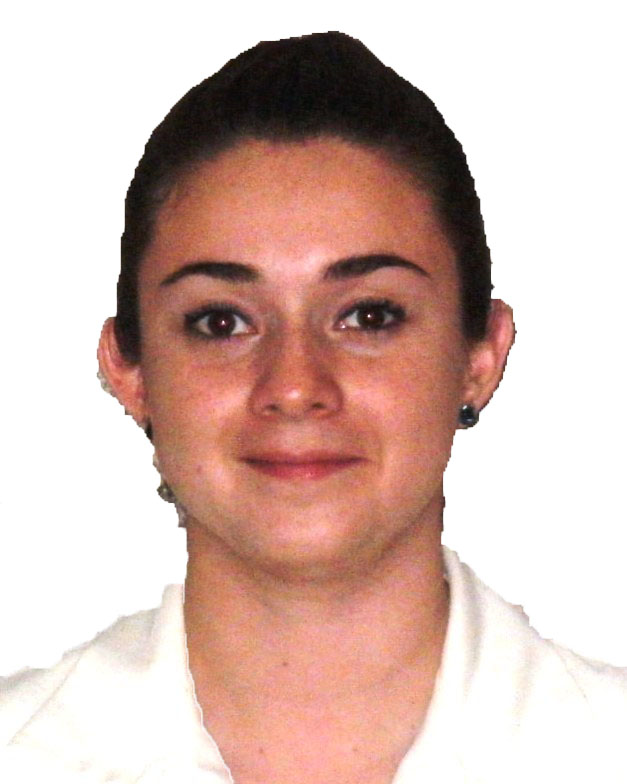 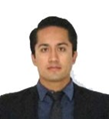 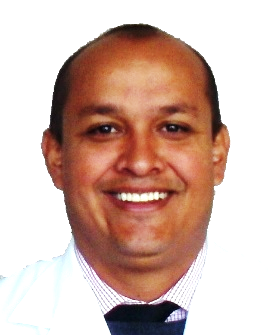 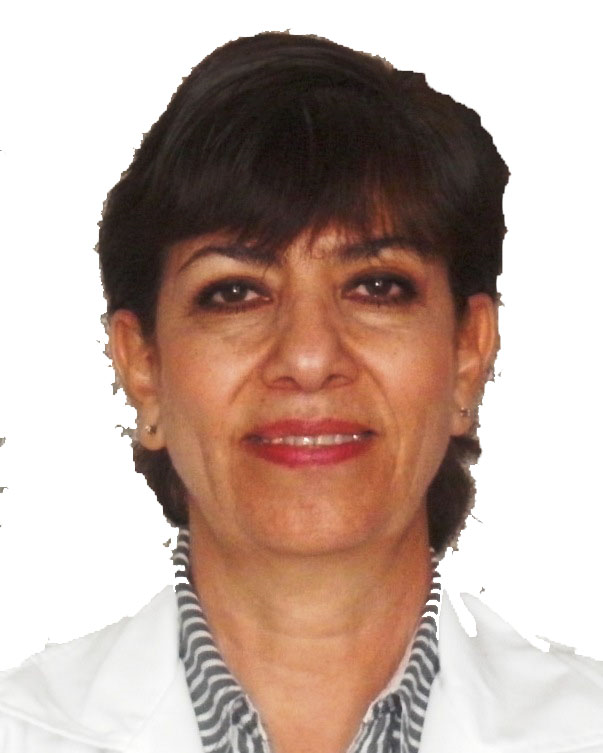 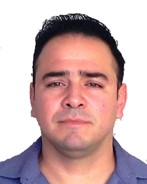 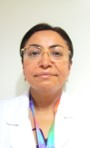 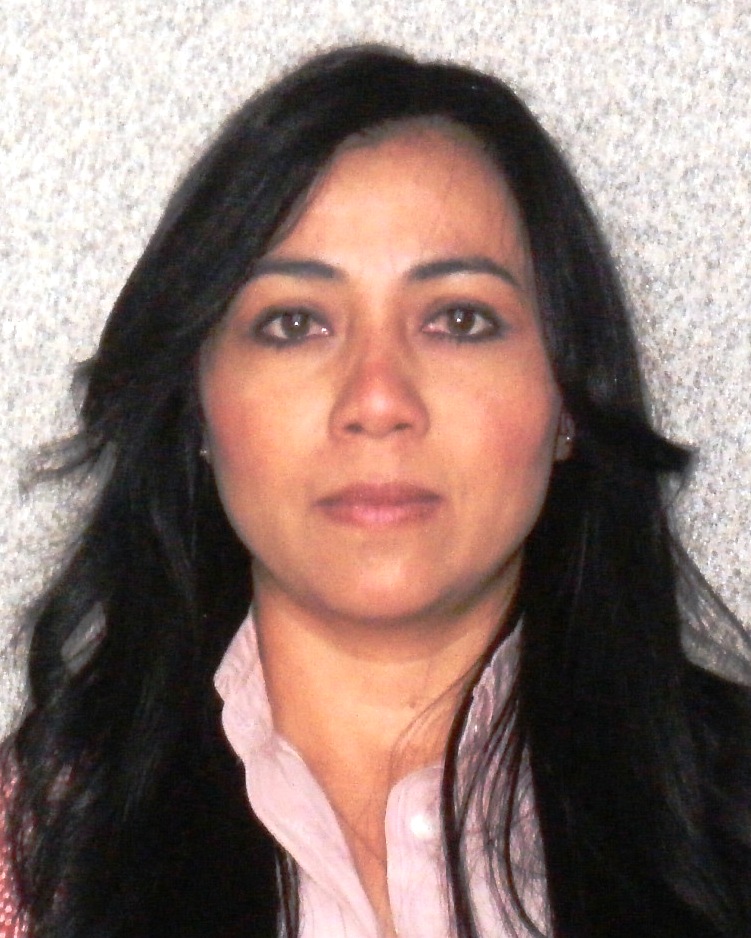 Dra. Domínguez Ozuna Adriana Elizabeth
Dra. Díaz Guadarrama Maria Antonieta
Dr. Sánchez López Héctor Manuel
Mtra. Crespo Hernández Gabriela Irazú
Ing. Amador Magaña Juan Pablo
Dr. Rosas Montes 
Mario
Dra. Mendoza Trujillo Rocío del Carmen
“Abre tus brazos al cambio, pero no dejes ir tus valores” DALAI LAMA                         Secretarios del Comité de Ética HRAEB    Tel. 4772672000 extensión 1741